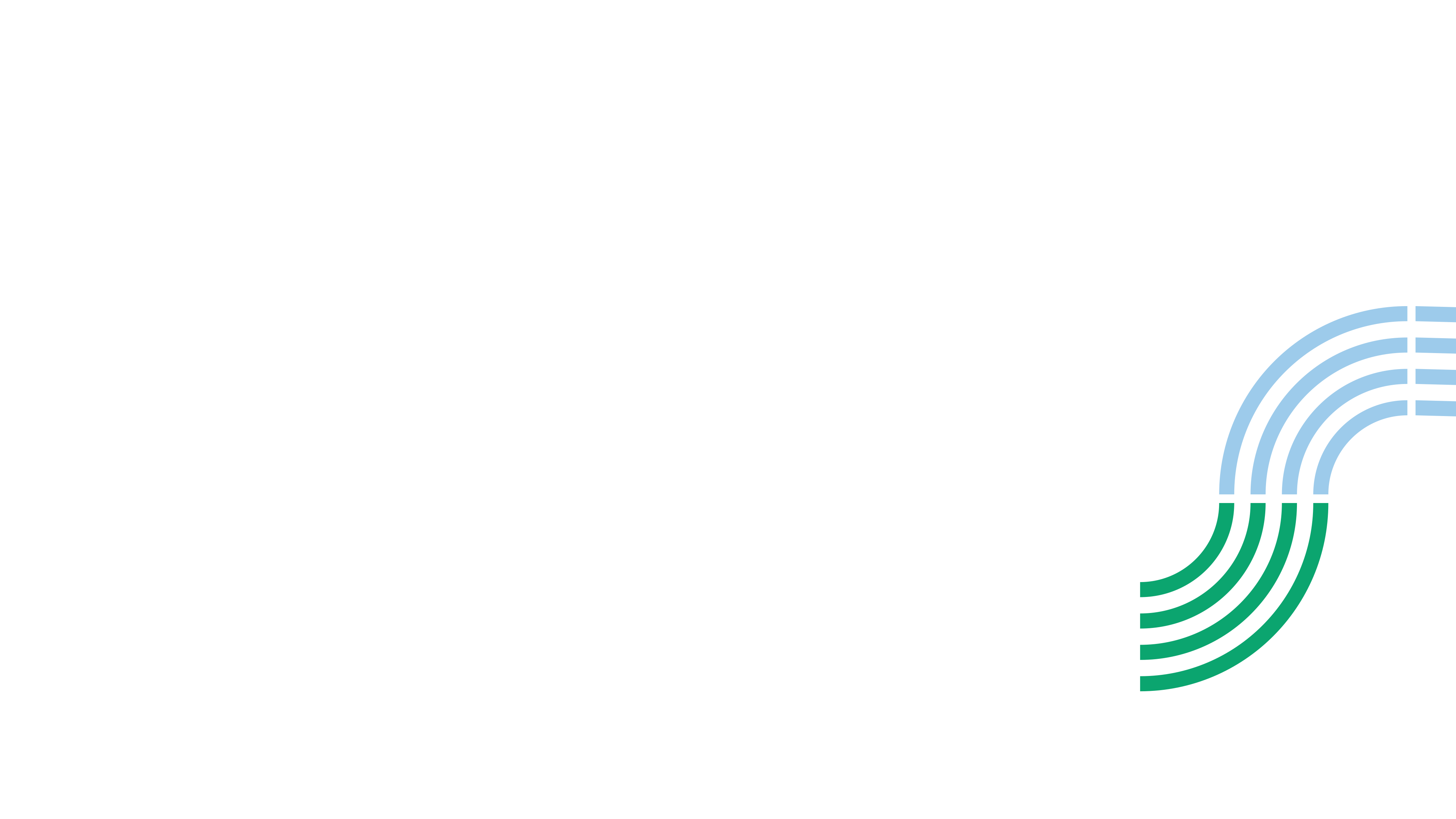 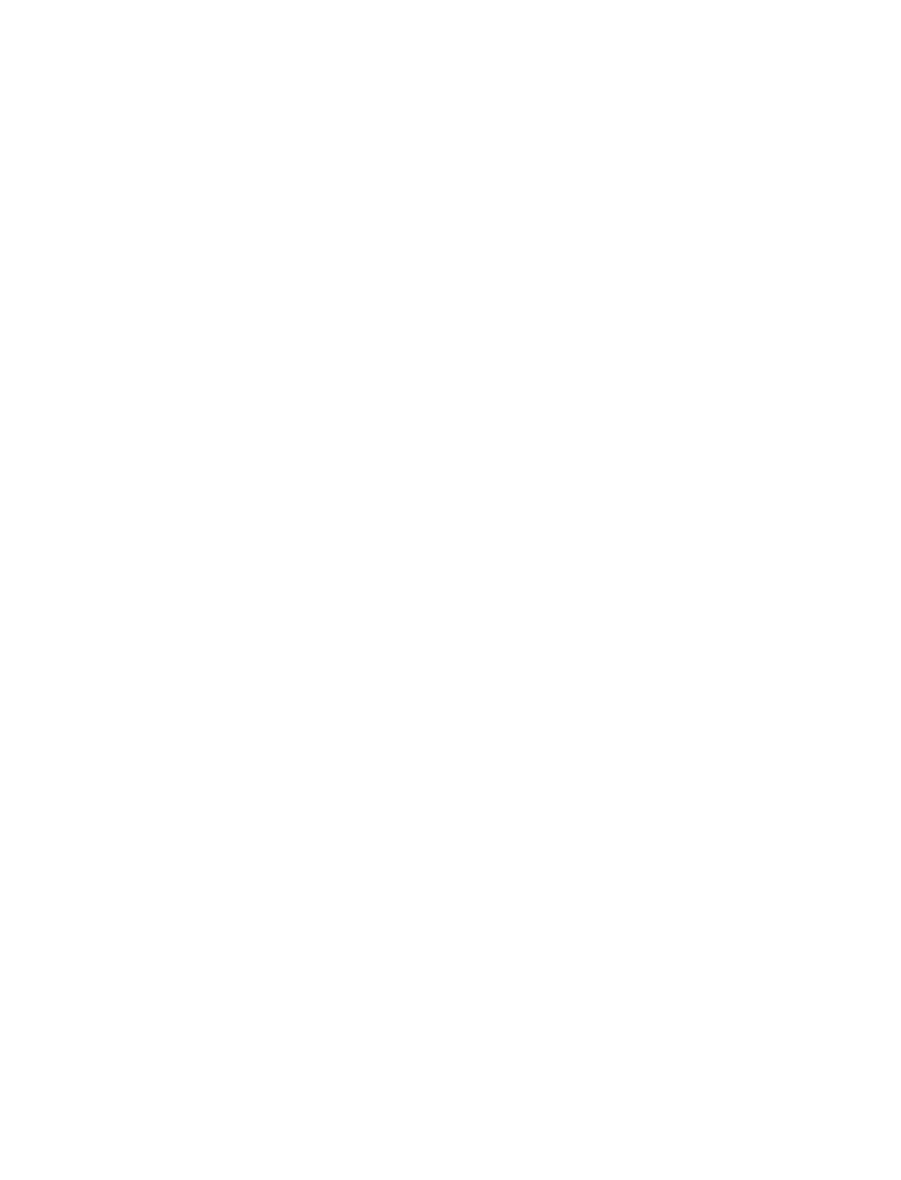 Titre
Sous-titre
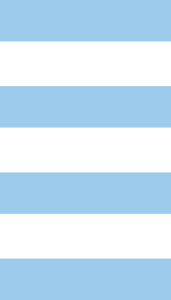 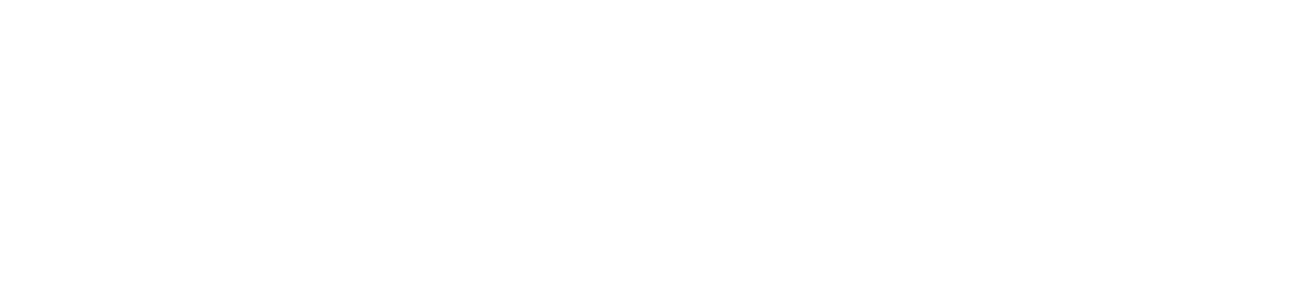 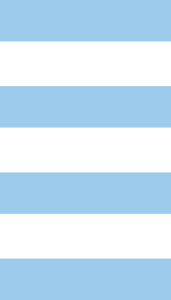 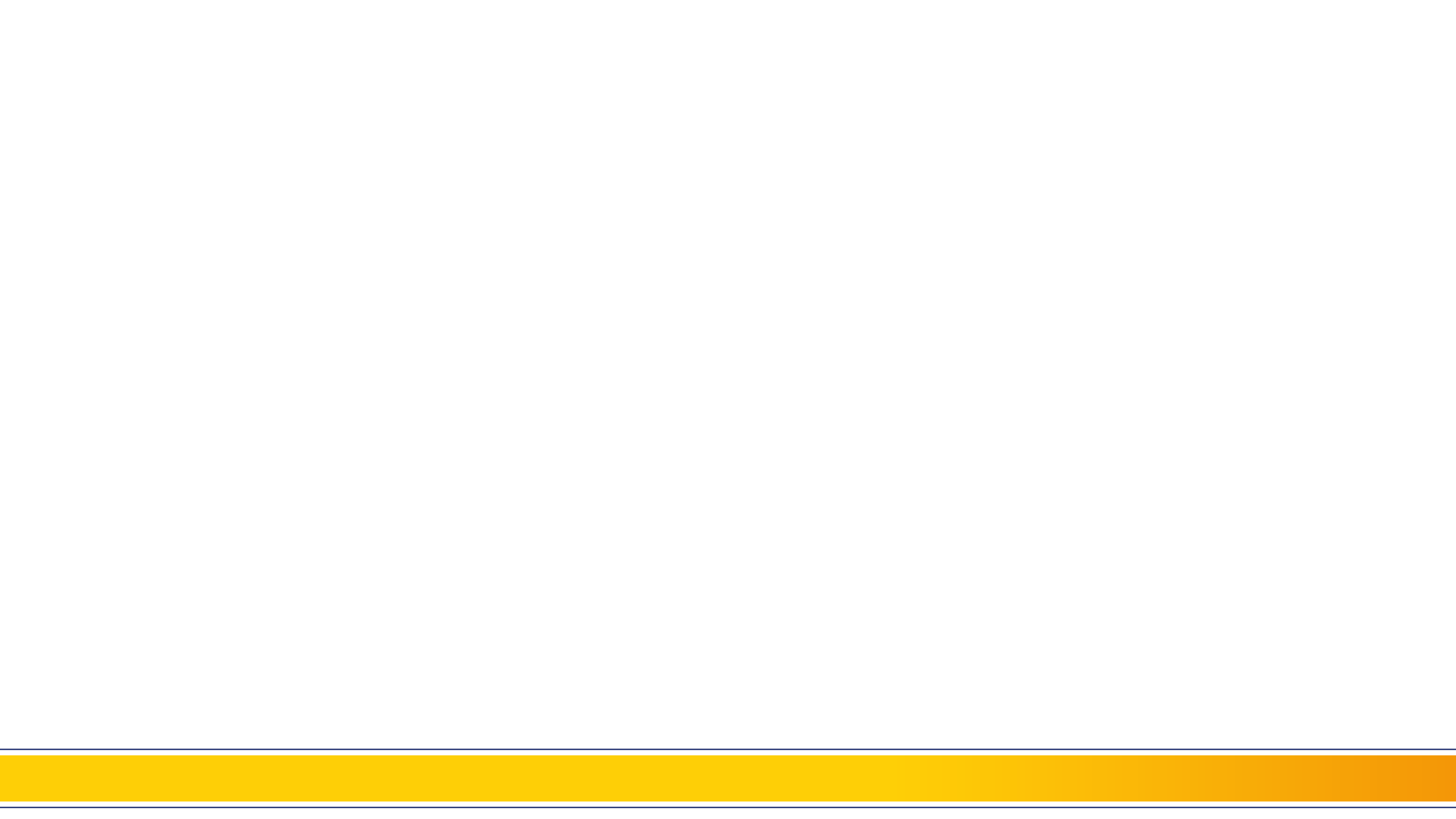 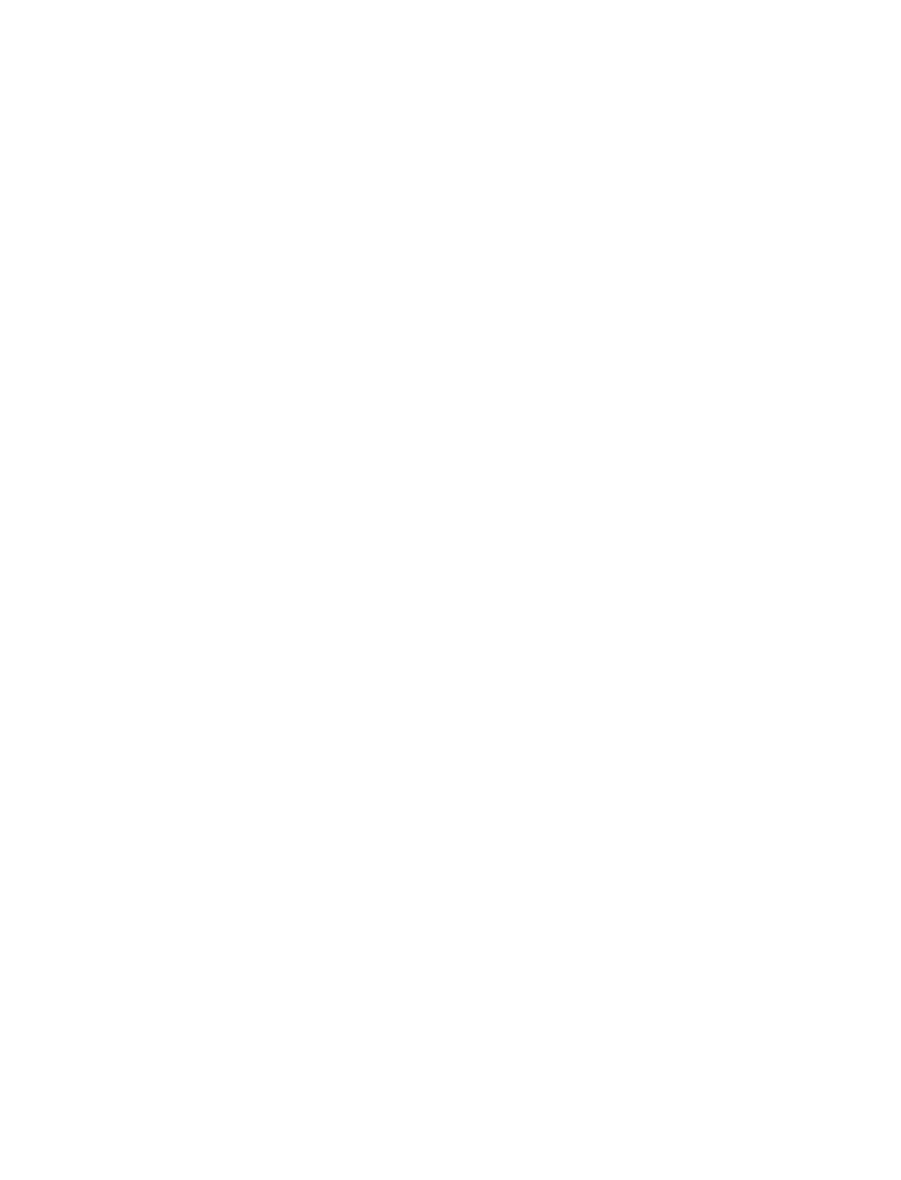 Titre
Sous-titre
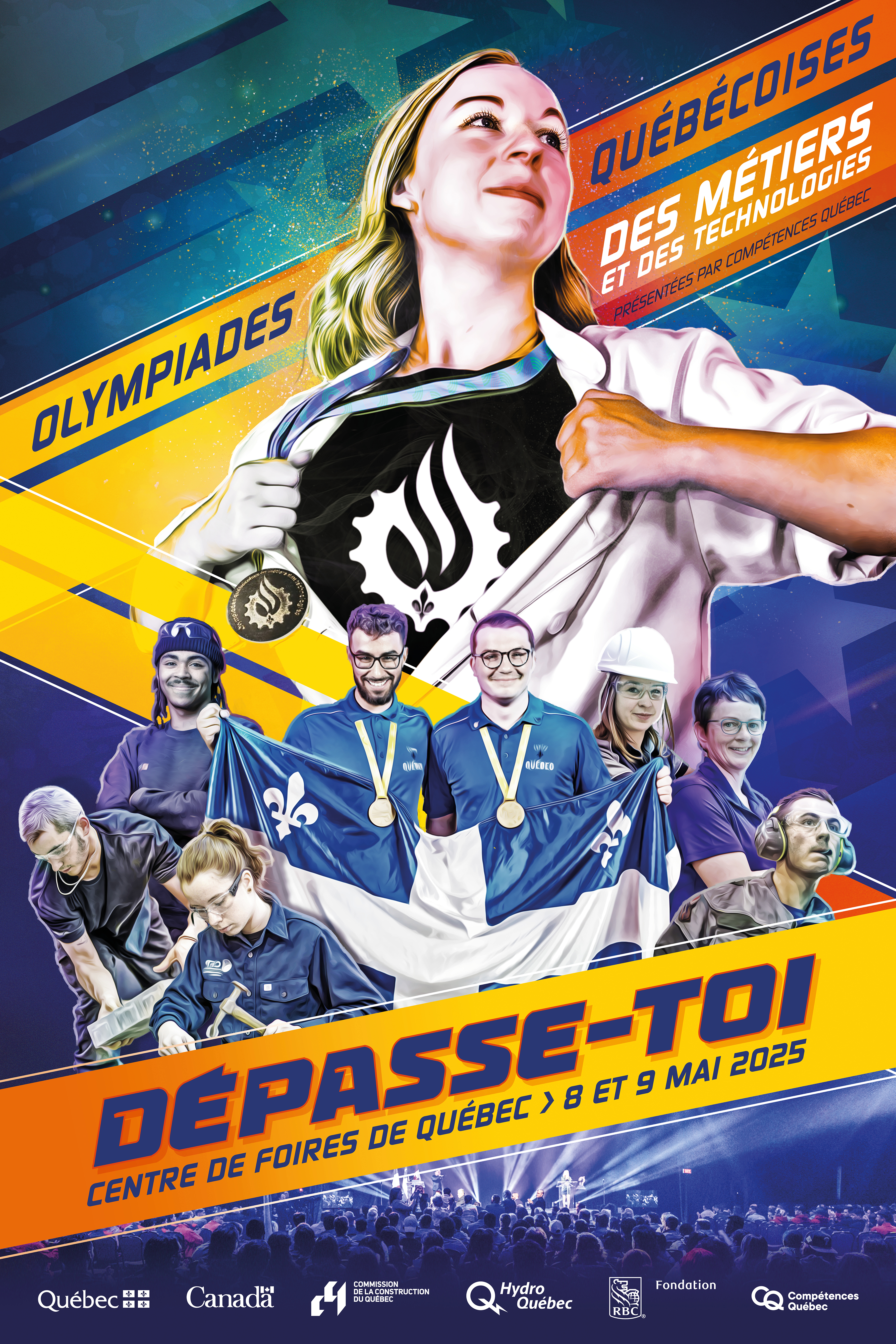 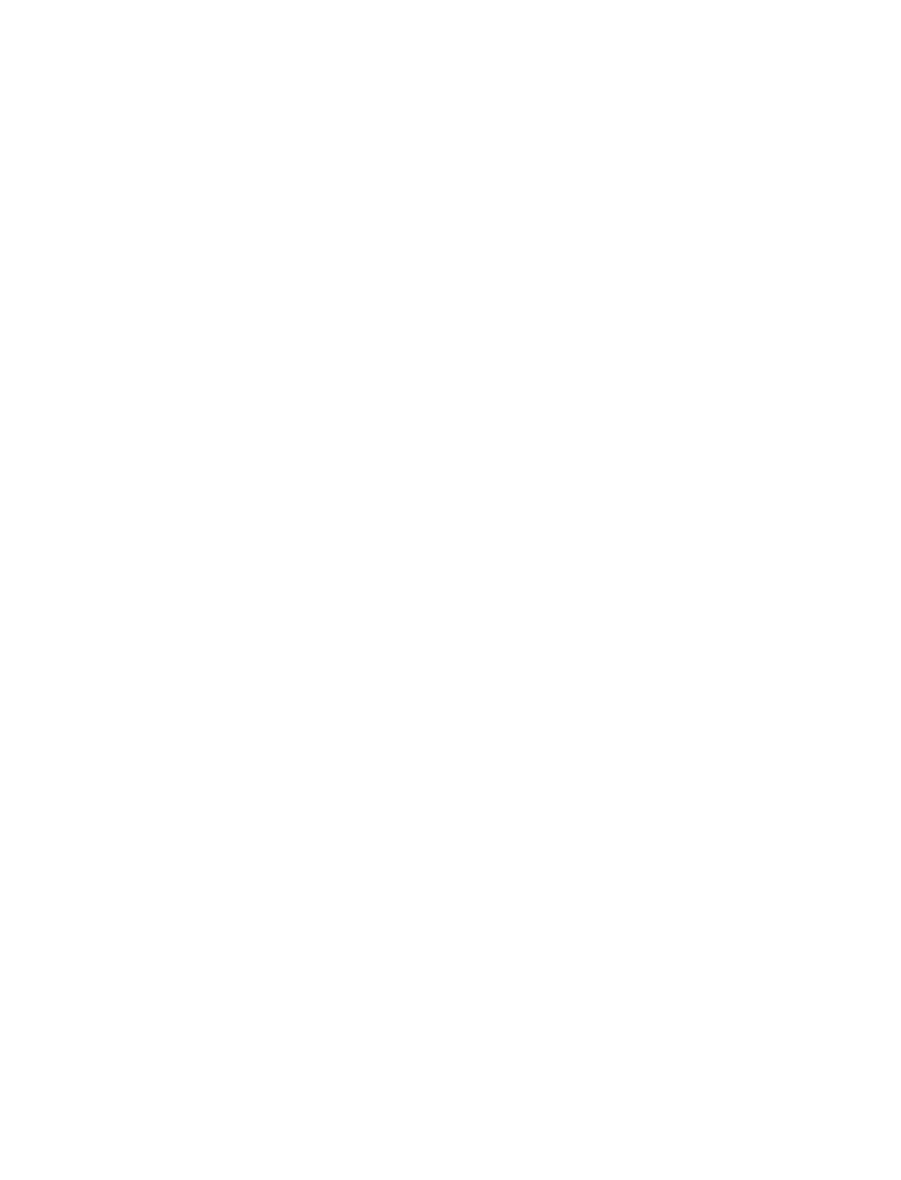 Olympiades québécoises 2025
Dépasse-toi
Titre test
Dates : à préciser
Métiers en compétition
Métier 1
Métier 2 
Métier 3
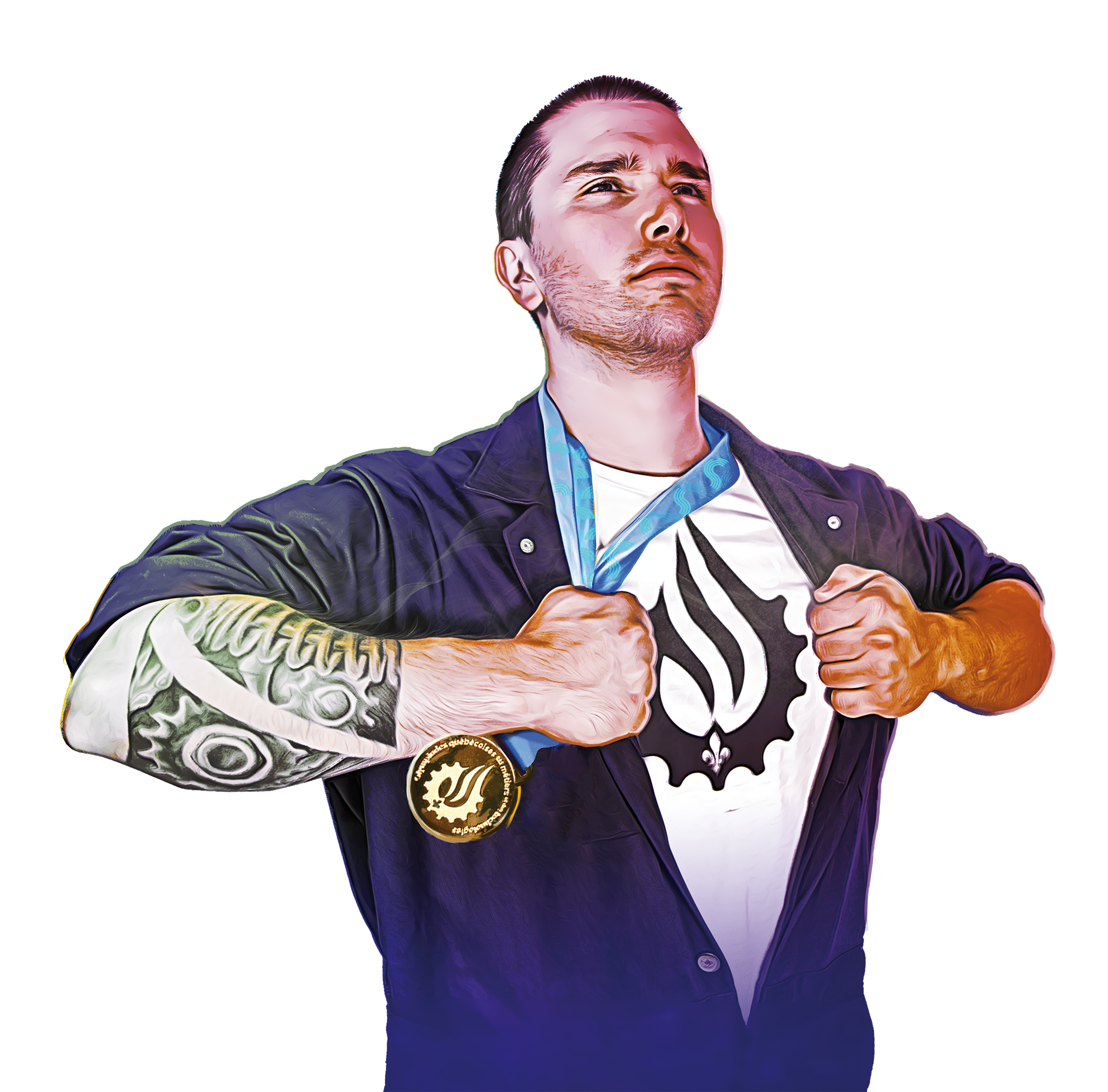 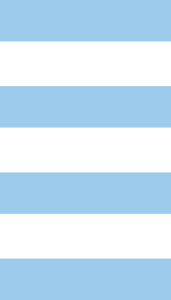 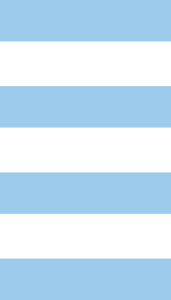 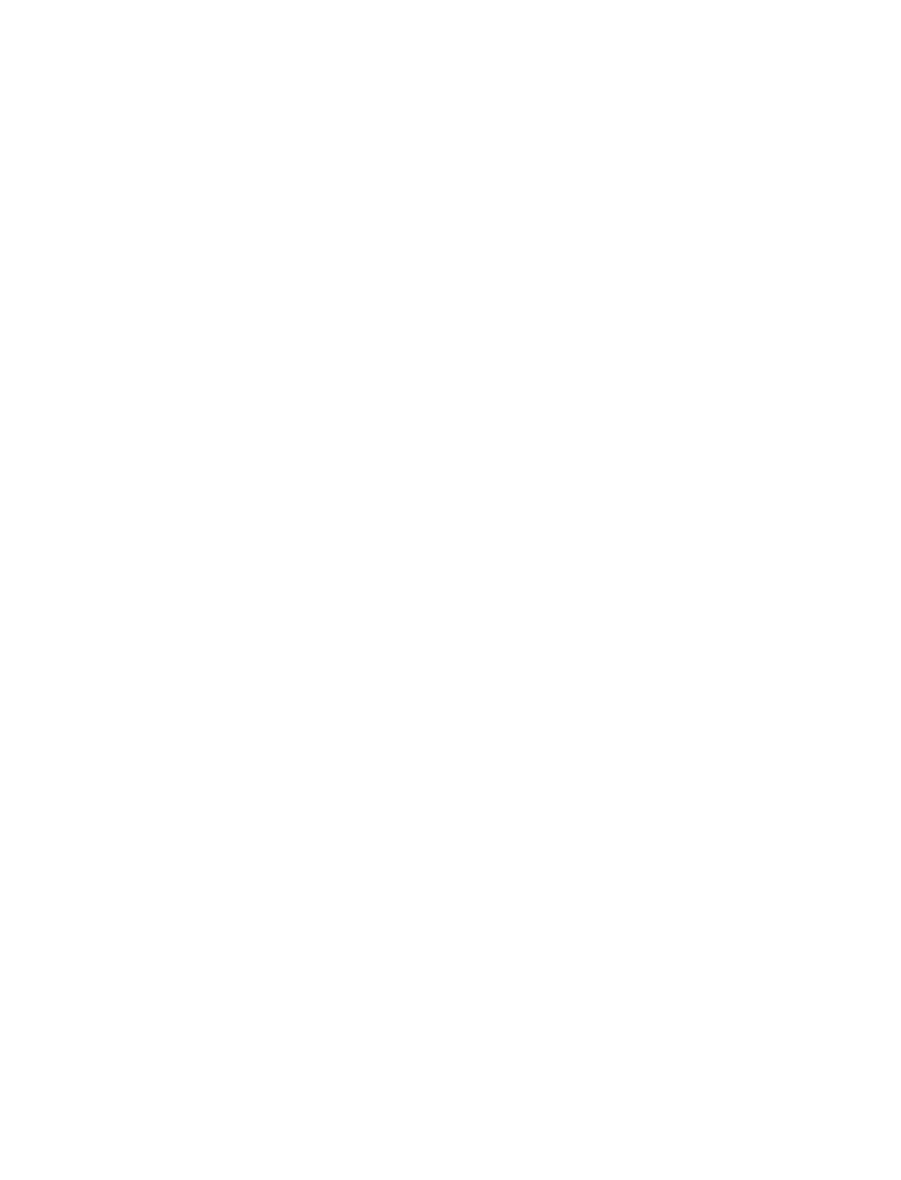 Olympiades québécoises 2025
Dépasse-toi
Titre test
Dates : à préciser
Métiers en compétition
Métier 1
Métier 2 
Métier 3
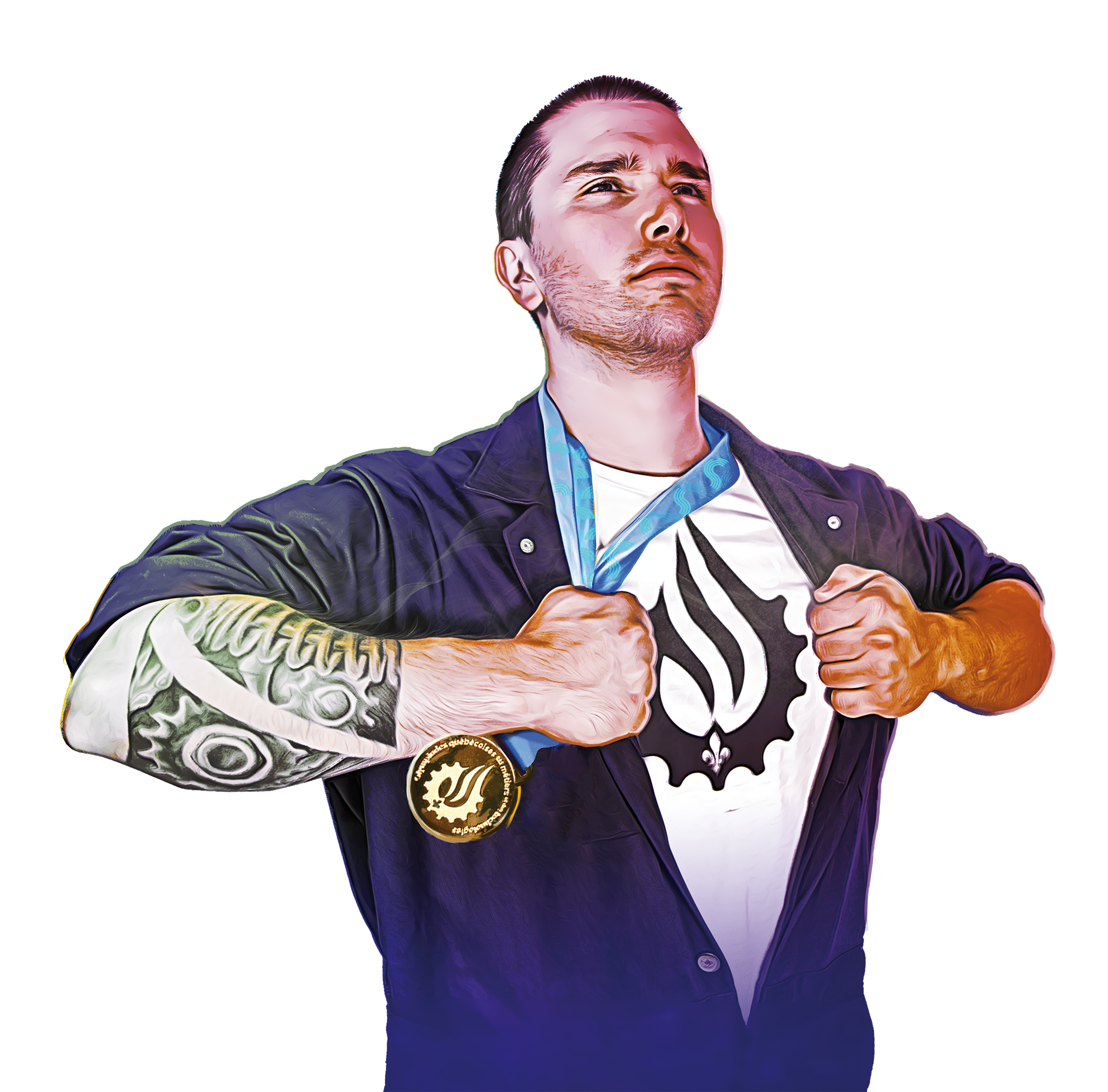 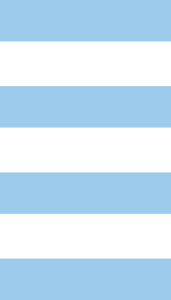 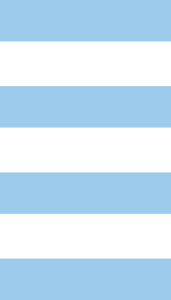 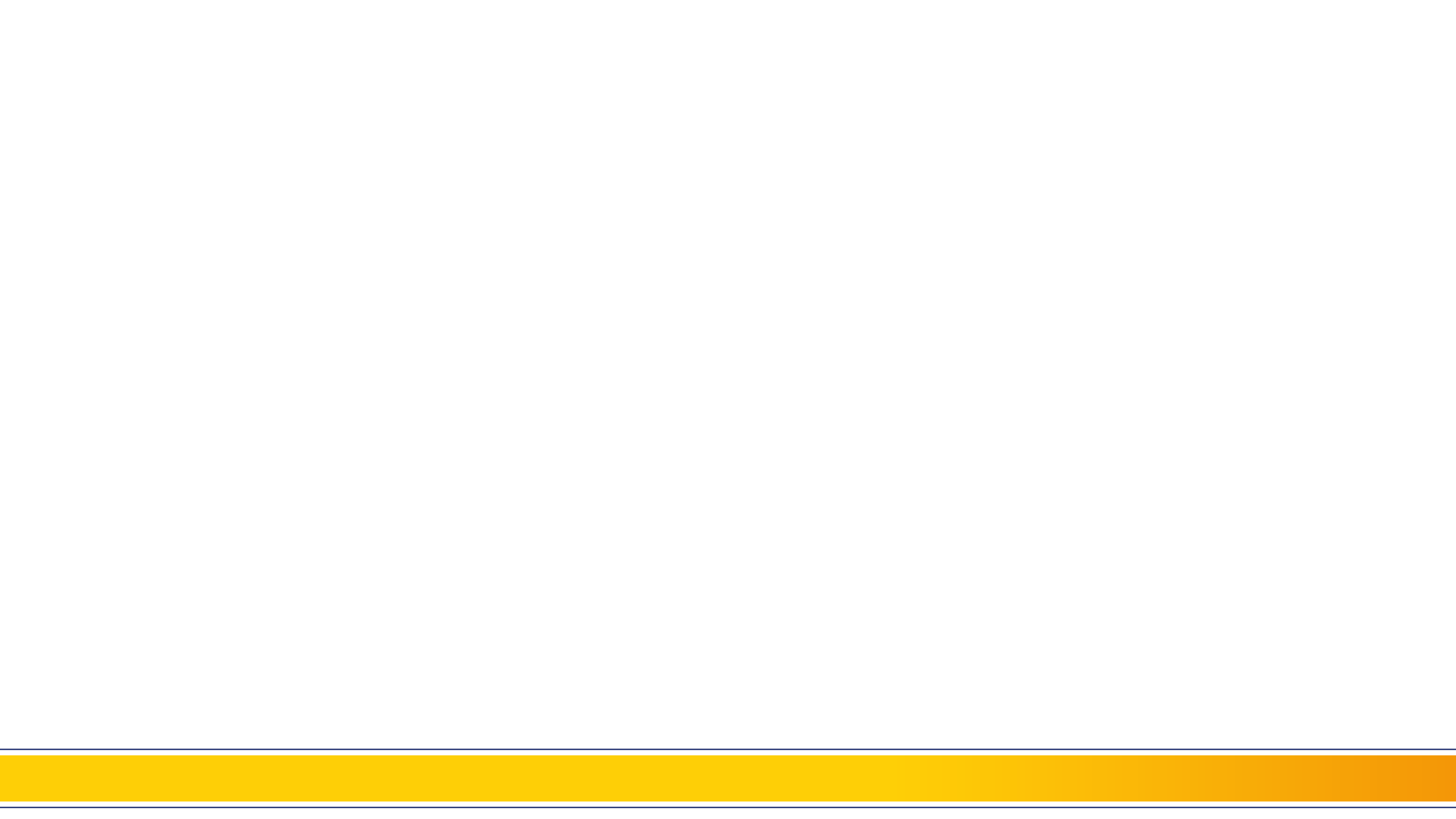 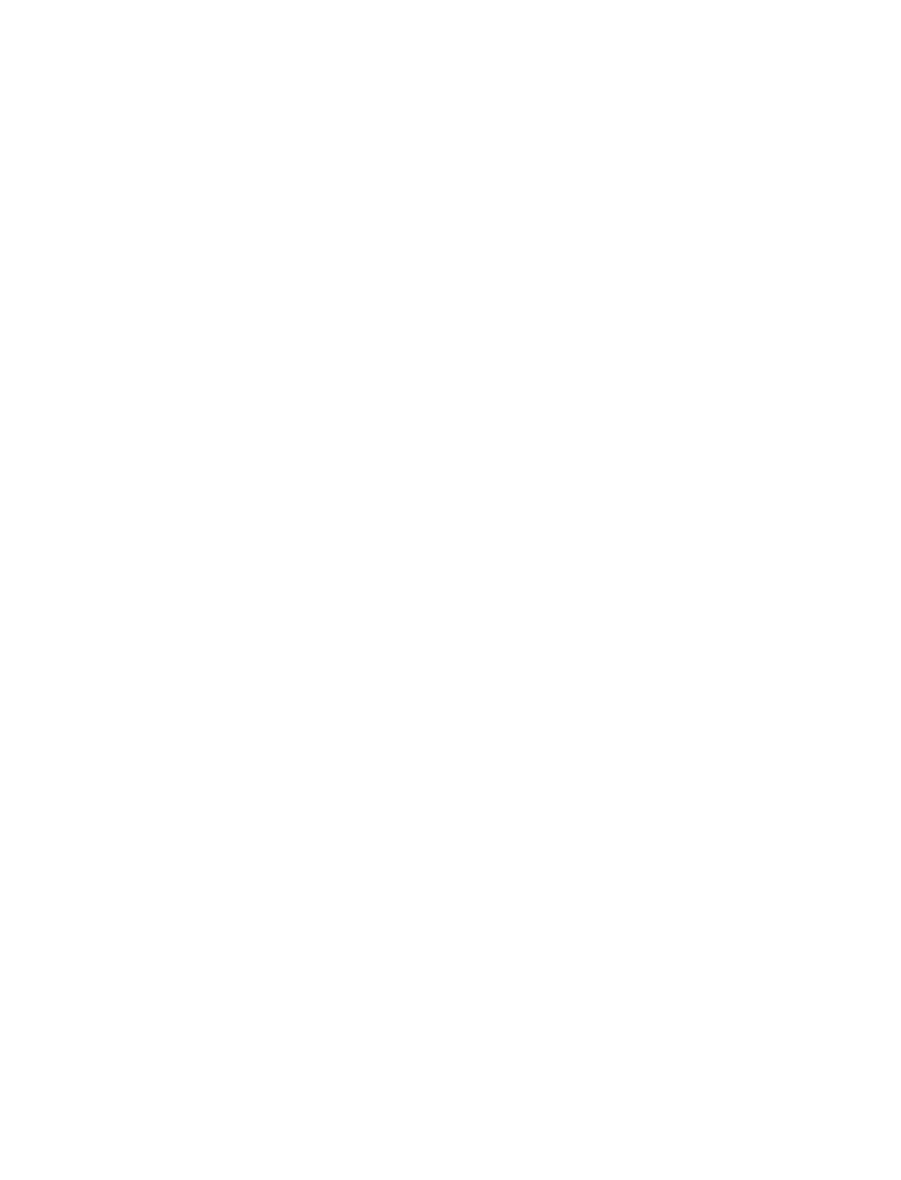 Titre
Sous-titre
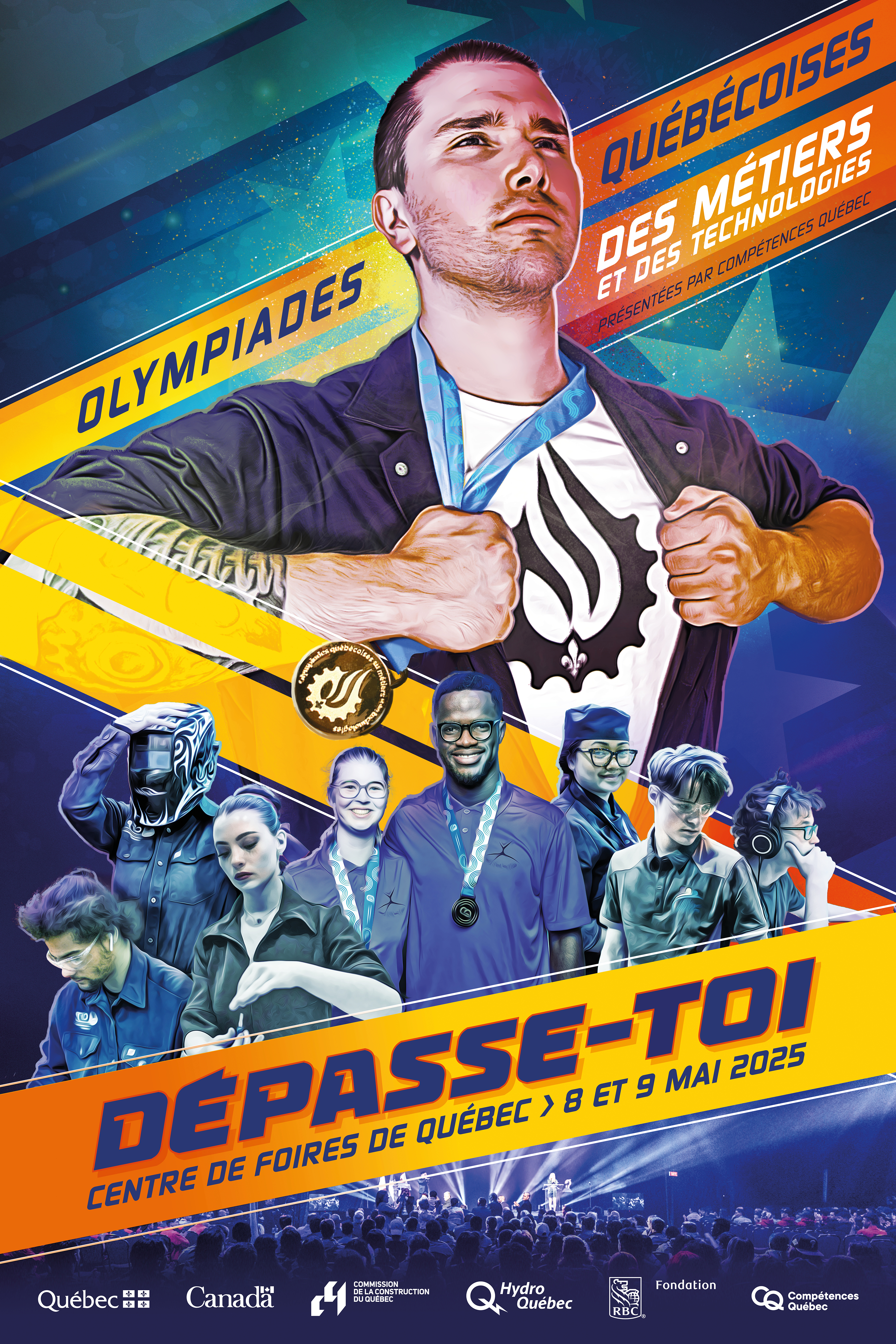 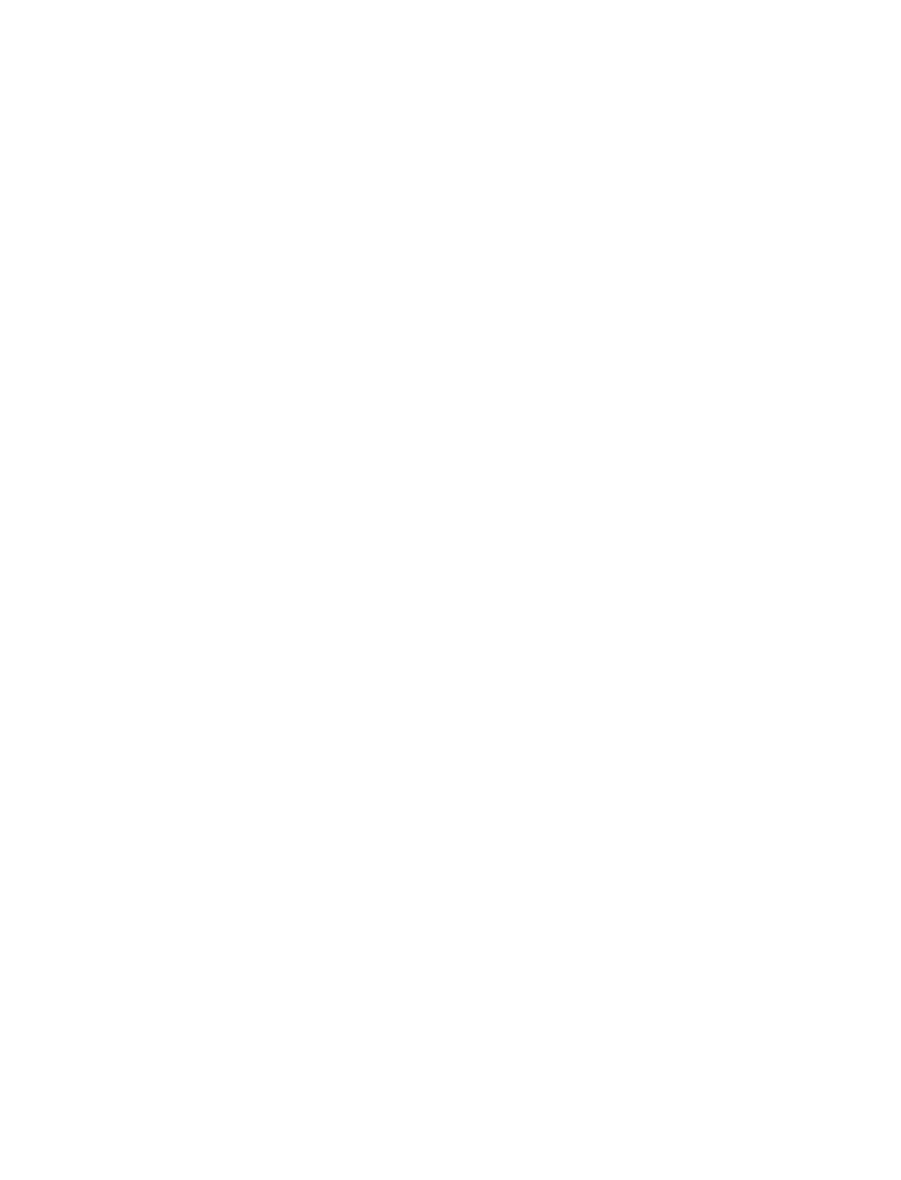 Olympiades québécoises 2025
Dépasse-toi
Titre test
Dates : à préciser
Métiers en compétition
Métier 1
Métier 2 
Métier 3
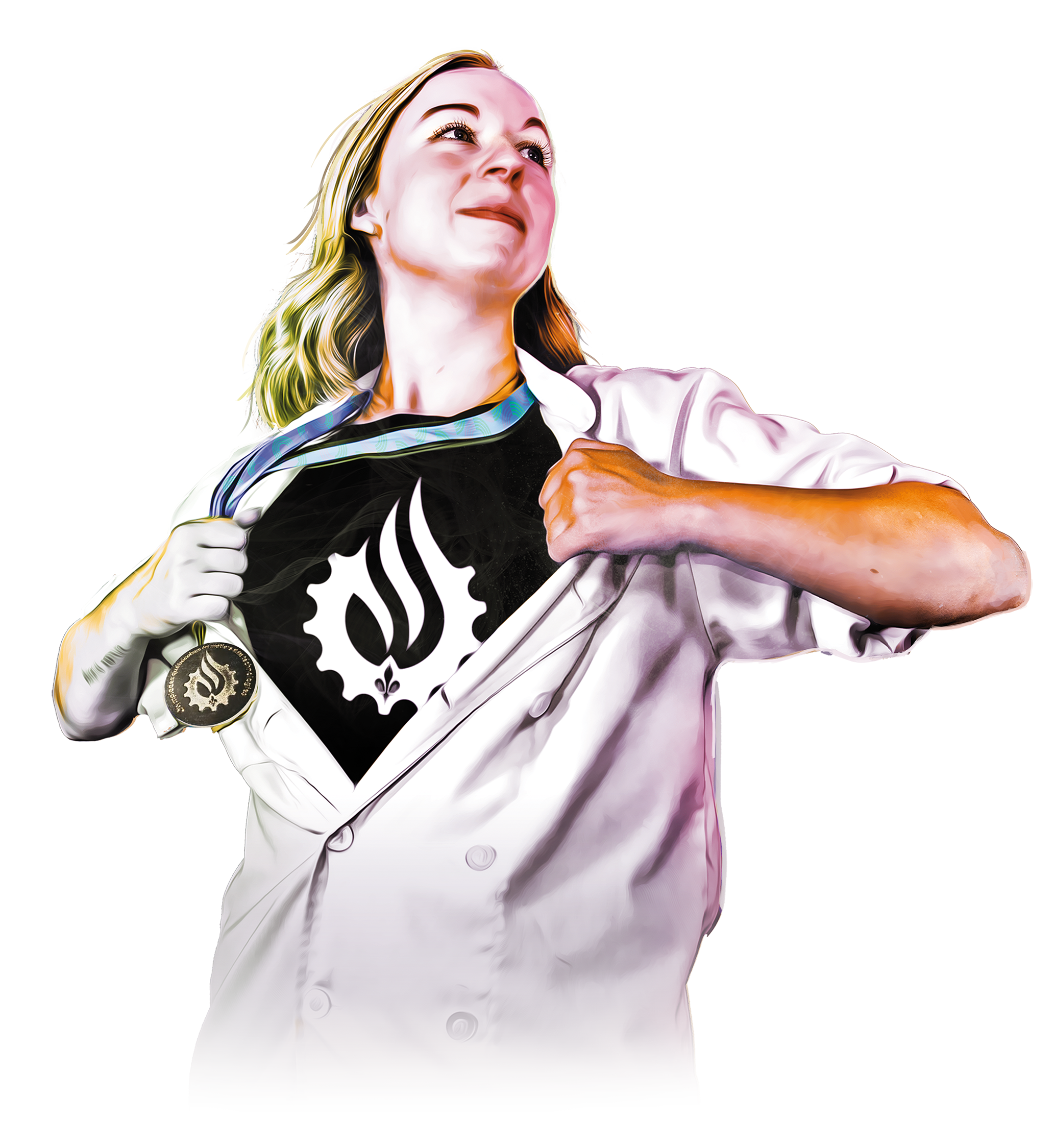 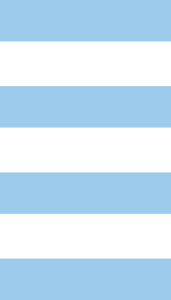 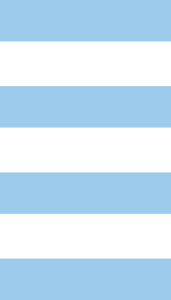 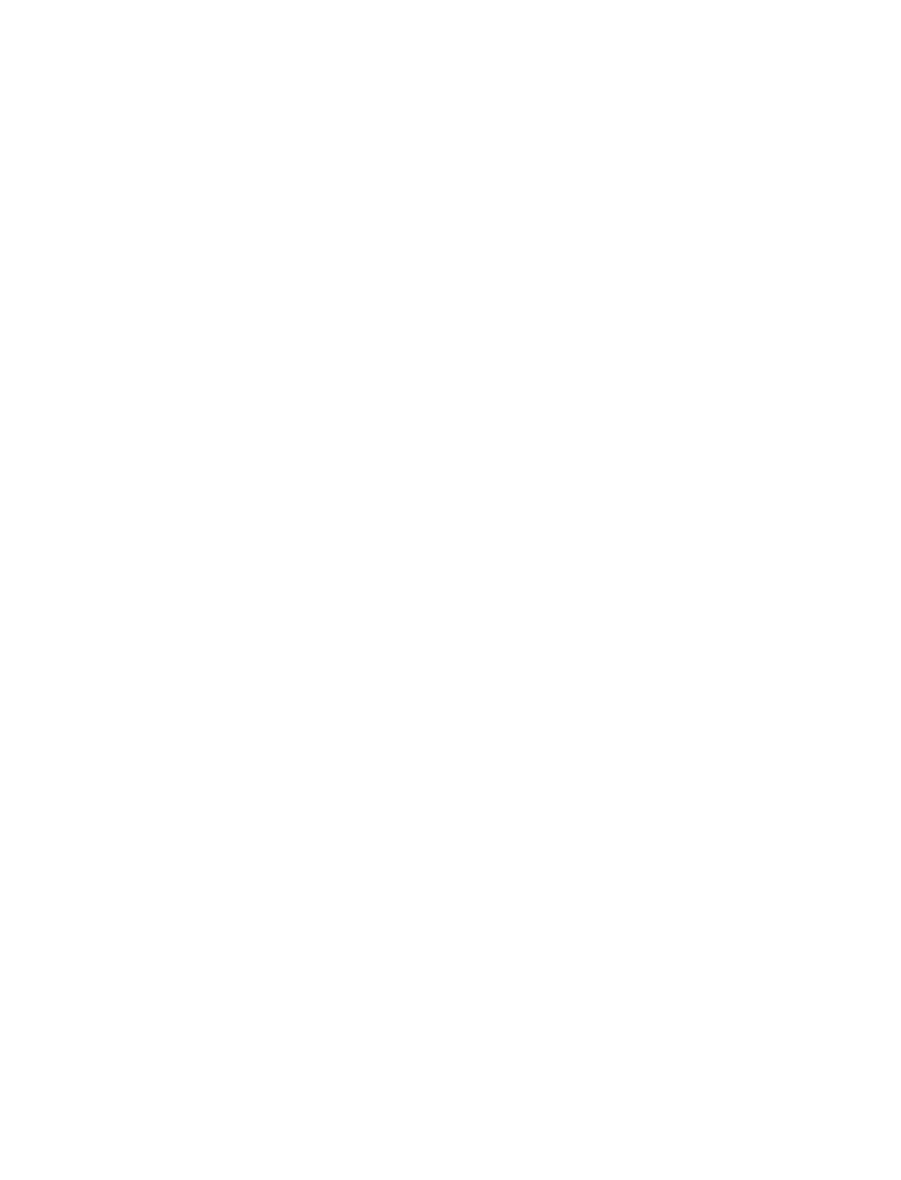 Olympiades québécoises 2025
Dépasse-toi
Titre test
Dates : à préciser
Métiers en compétition
Métier 1
Métier 2 
Métier 3
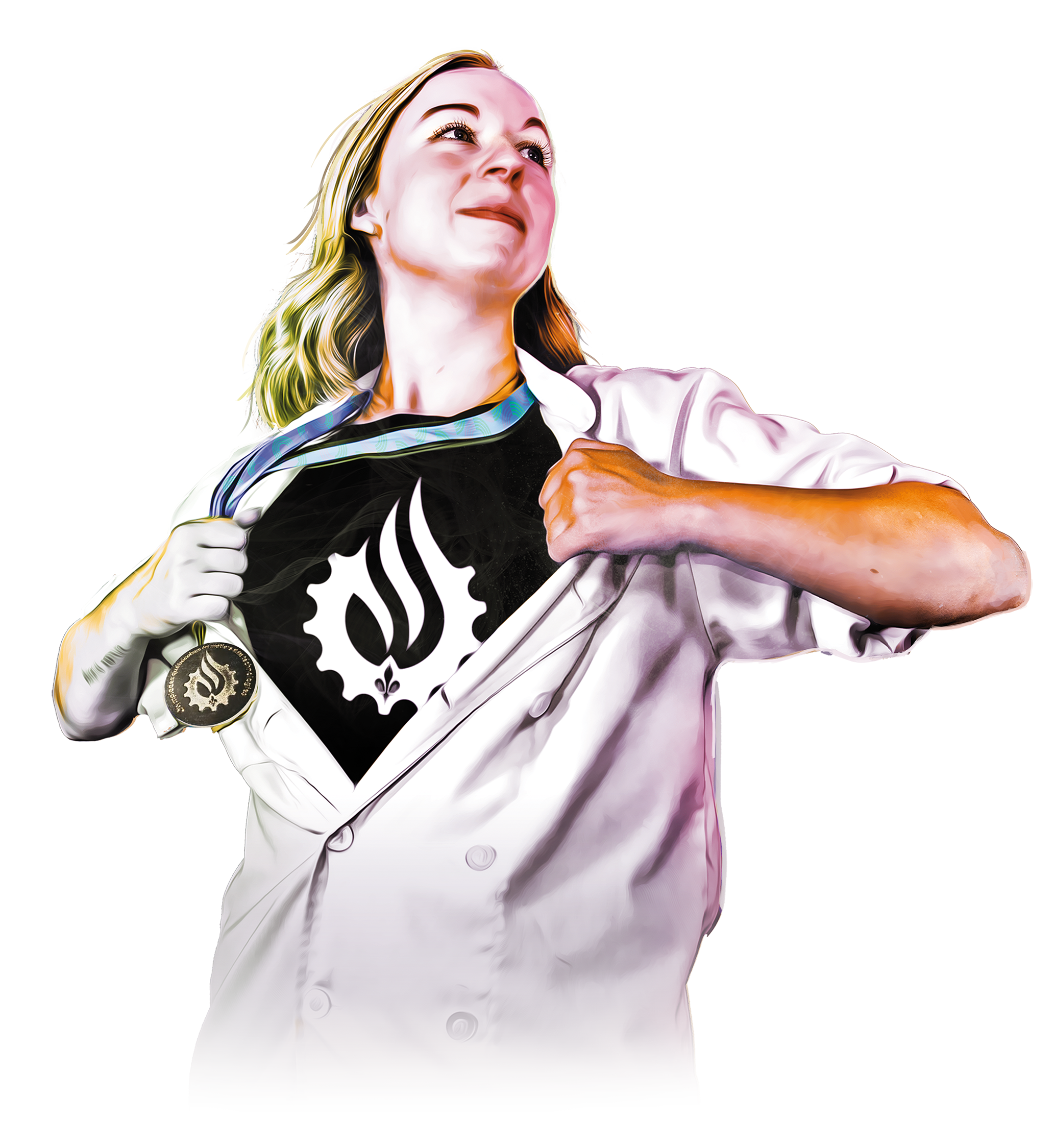 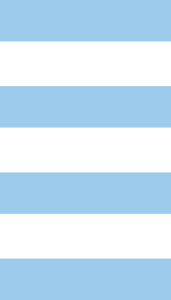 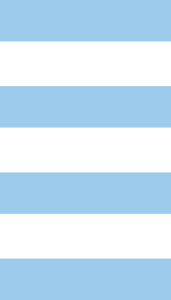 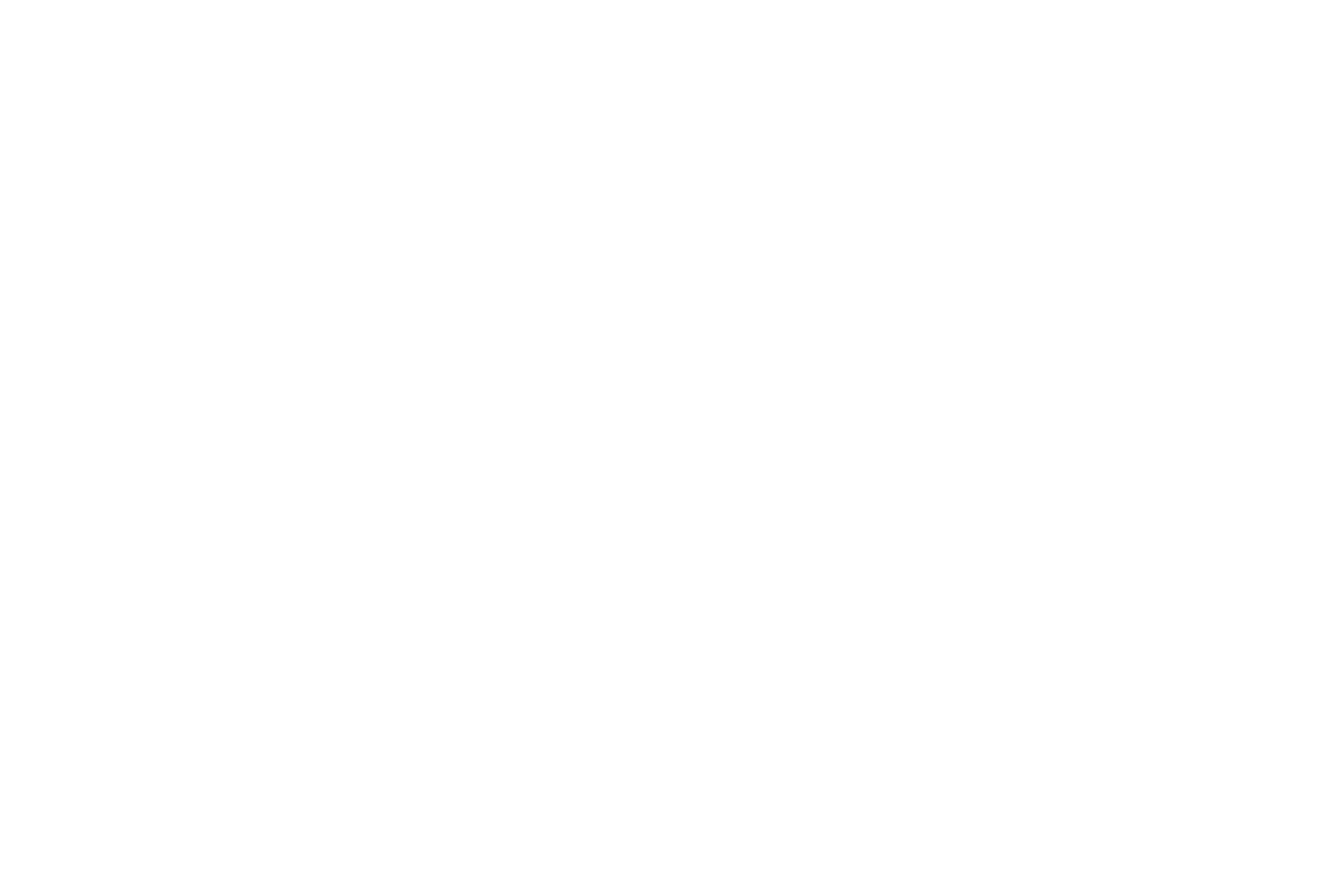 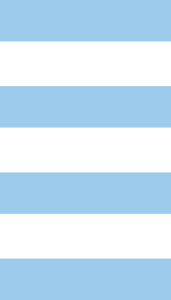 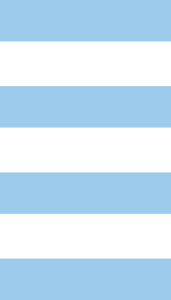 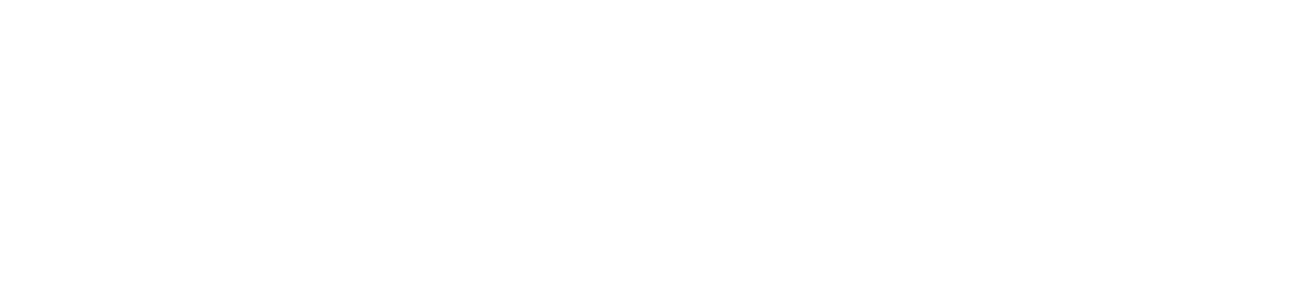